The Members of Congress
Chapter 10 Section 4
Personal and Political Backgrounds
Not representative of U.S. diversity
Mostly white
Mostly male, though there is an increase in females
Almost all are married and average 2 children
Most are religious
Personal and Political Backgrounds (cont.)
Mostly
Lawyers, Politicians and Businessmen
have advanced degrees
born in state they represent
have considerable political experience
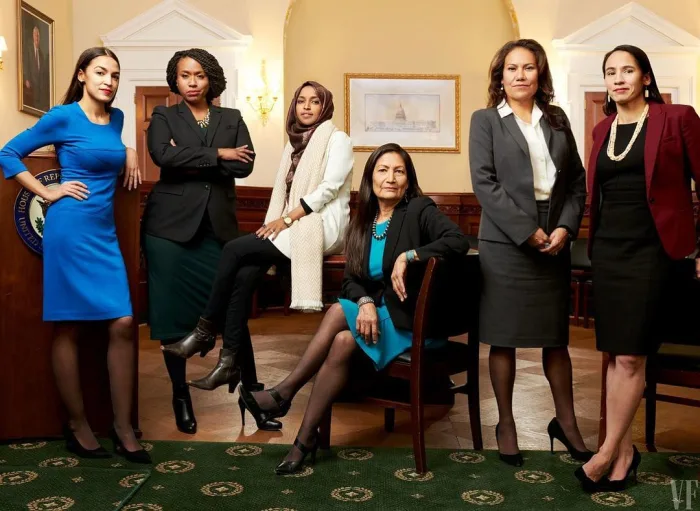 116th Congress Diversity
88% Christian 
General population – 73%
24.6% Female
Percent Non-Hispanic White
Senate – 91% 
House – 72% 
General population – 62%
First 2 Native Women and first 2 Muslim Women – House
Currently 6 women chair Congressional Committees, only 26 in history
Average Age
Senate – 62.9 years
House – 57.6 years
The Job
The Job (cont.)
Compensation
Politics of Pay
Two limits
President’s veto
Fear of voter backlash

Membership Privileges
Privilege from arrest while in session
Can’t be questioned about a speech in court (protect freedom of legislative debate)